Seetharam K, Shrestha S, Sengupta PP
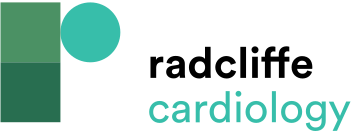 The Patient-similarity Network: Aortic Stenosis
Citation: US Cardiology Review 2019;13(2):110–6.
https://doi.org/10.15420/usc.2019.19.2
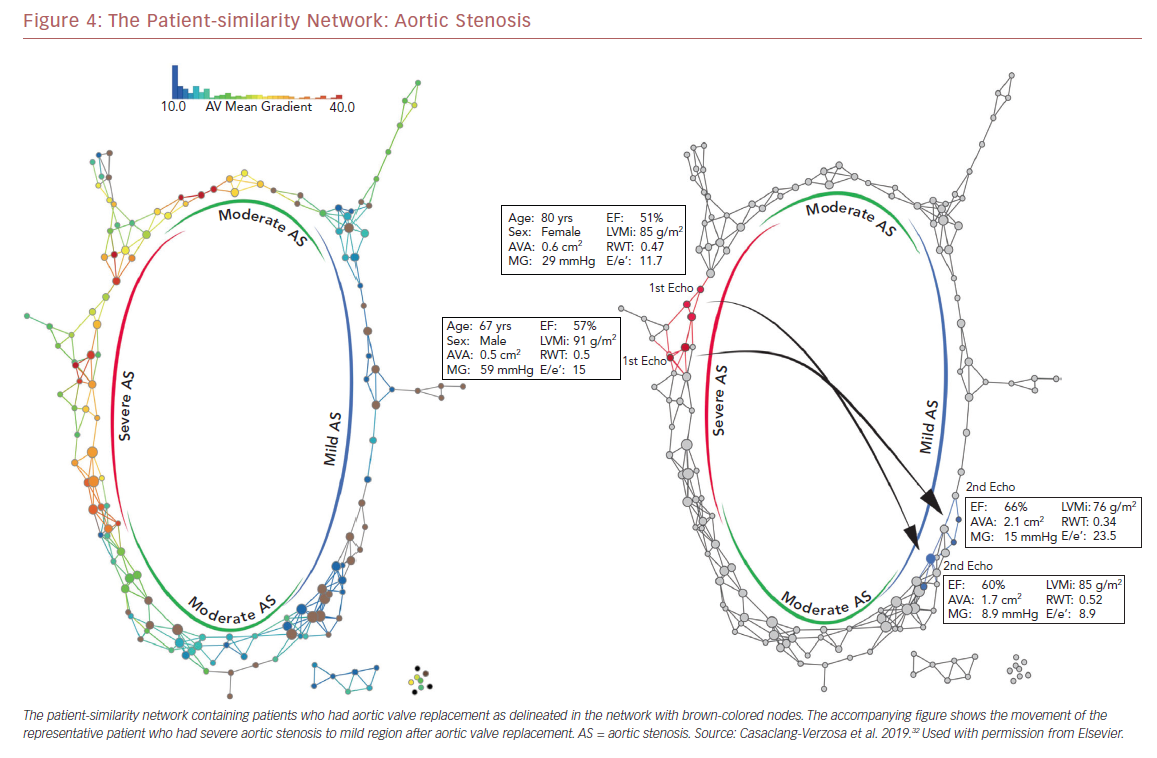